Urine as a Diagnostic Tool Lab
Grade 11 Biology
Patient 1: Martin Manoogie 
Patient 2: Urethra Franklin 
Patient 3: Roshanda Kim
Patient 4: Enzo Marin 
Patient 5: Lori Grimes
Patient 1: Martin Manoogie
Protein Test
Sugar Test
Ketone Test
HCG Test
Patient 2: Urethra Franklin
Sugar Test
Protein Test
Ketone Test
HCG Test
Patient 3: Roshanda Kim
Protein Test
Sugar Test
HCG Test
Ketone Test
Patient 4: Enzo Marin
Protein Test
Sugar Test
Ketone Test
HCG Test
Patient 5: Lori Grimes
Protein Test
Sugar Test
Ketone Test
HCG Test
Normal Temperature: 98.6°F (36.7°C)
Normal Pulse: 
Normal Blood Pressure: around 120/80
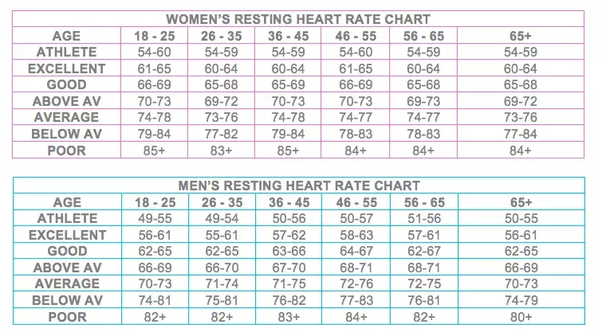 Rubric for Discussion